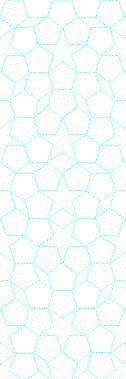 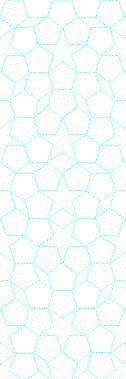 YTÜ 
FEN EDEBİYAT FAKÜLTESİ 
KİMYA BÖLÜMÜ
SEMİNER DERSİ SUNUMU
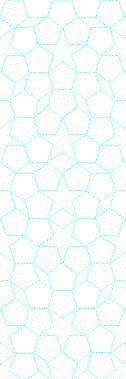 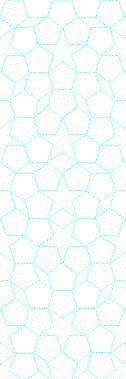 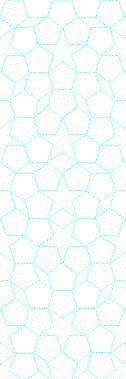 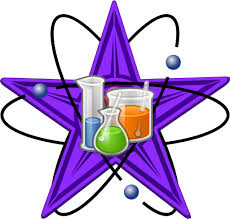 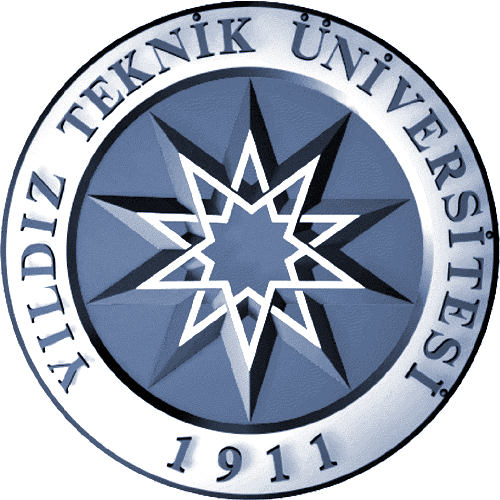 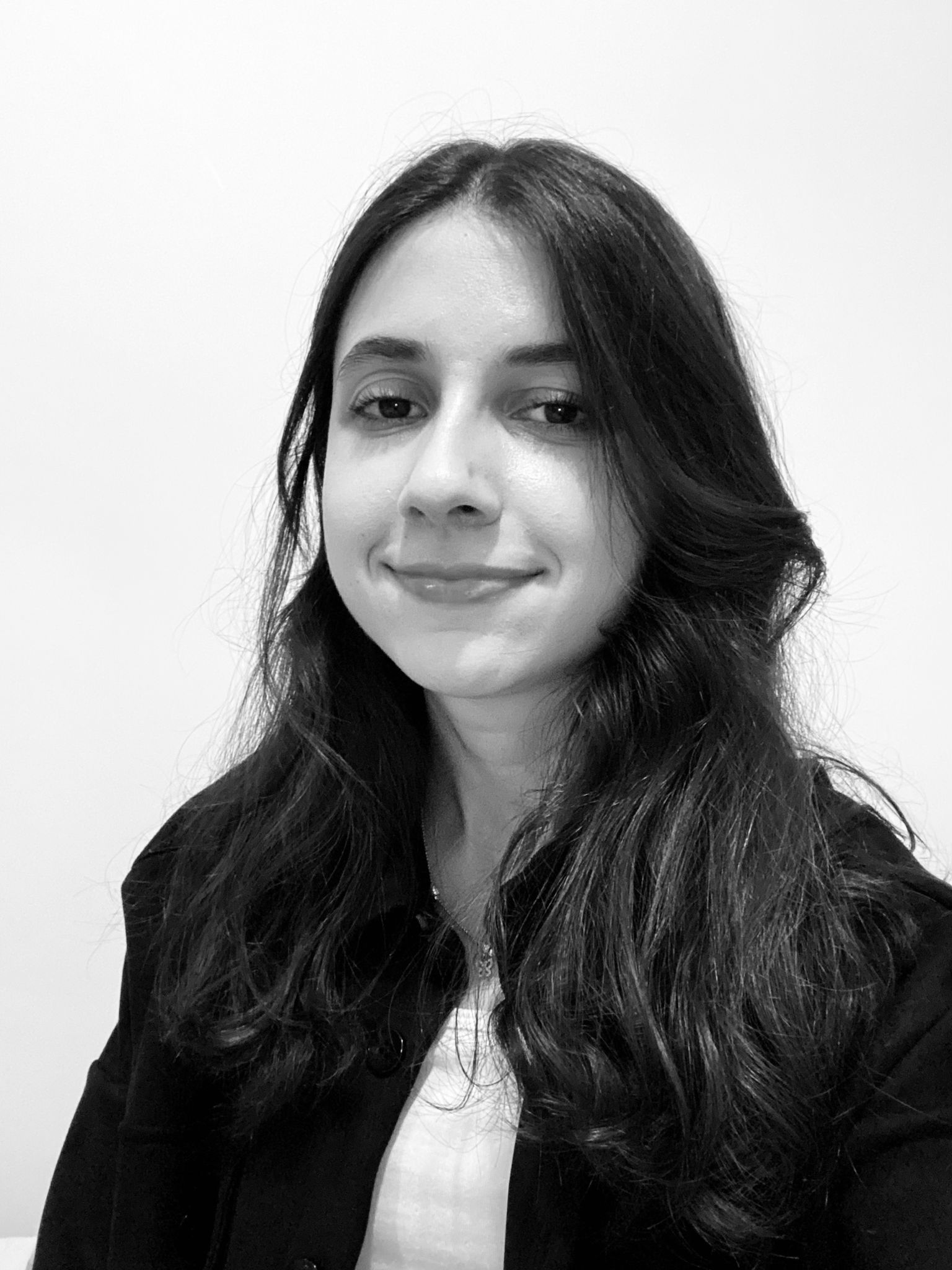 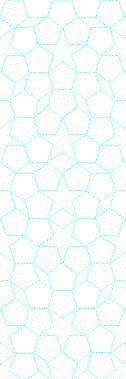 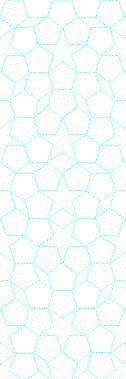 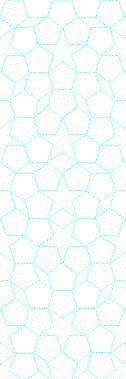 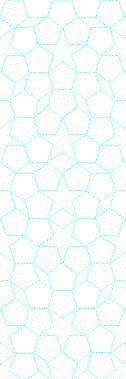 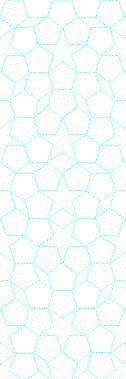 BÜŞRA POLAT
22517007
Konu
MALAHİT YEŞİLİNİN ATIK SULARDAN
GİDERİLMESİ






Danışman
Prof. Dr. Muhammet Kasım ŞENER
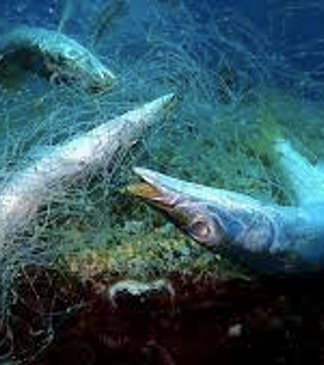 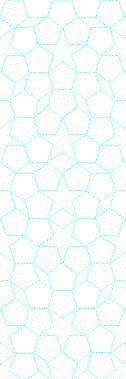 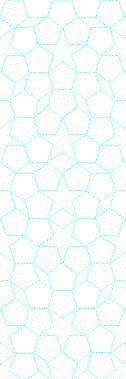 Tarih: 04.04.2023 Saat:13.20
Yer: Fen-Edebiyat Fakültesi
B2-D03